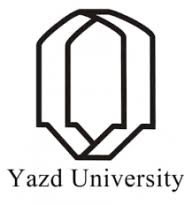 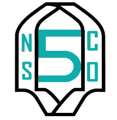 NSCO 
5 th National Seminar on Control and Optimization
25-26 January 2023
University of Yazd
The Main Title of the Paper
Title
For editing paper title and authors name, please go to View– Slide Master
Thanks for your attention
Presented by  … (presenter name)